Analiza fenomena "ridge" efekta na ALICE eksperimentu
Martin Bajzek
Fizicki odsjek, Prirodoslovno-matematicki fakultet
Kvantna kromodinamika (QCD)
Interakcija kvarkova i gluona
Glavna obilježja:
Asimptotska sloboda
Zatočenje boje
Niska energija: hadroni
Visoka energija: kvark-gluon plazma (QGP)
U QGP stanju kvarkovi slobodni
Brookhaven National Laboratory - RHIC; CERN - ALICE
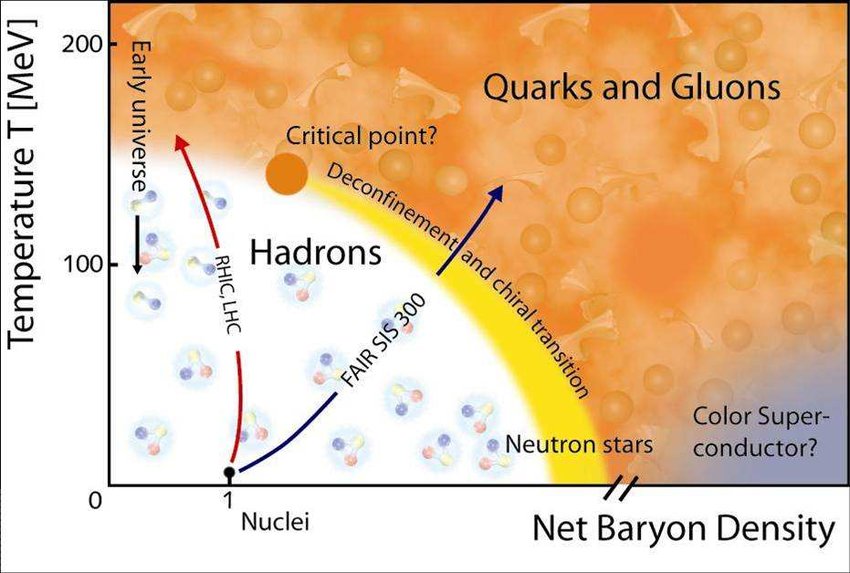 Sudari čestica
TeV skala
τ(QGP) = 10-23 s << ToF

Proučavaju se kutne korelacije izlaznih čestica
Najjednostavnije: dvočesticne korelacije
Kutne korelacije
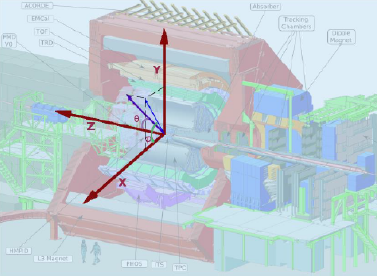 η = - ln tan(θ/2), Φ kut
Po parovima (Δη, ΔΦ)
Trigger, associated čestice, impuls pT
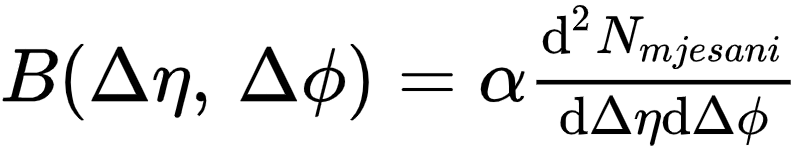 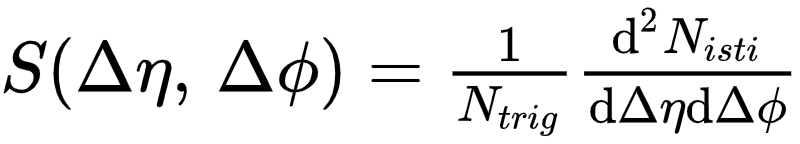 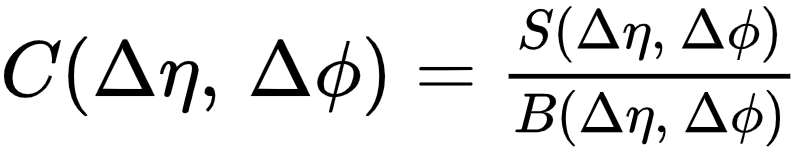 Signal i pozadina
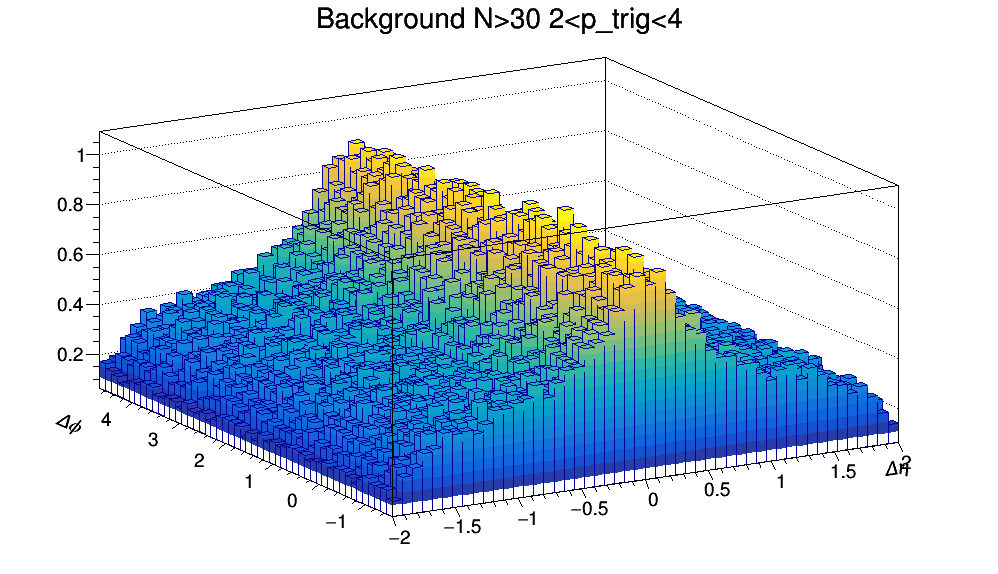 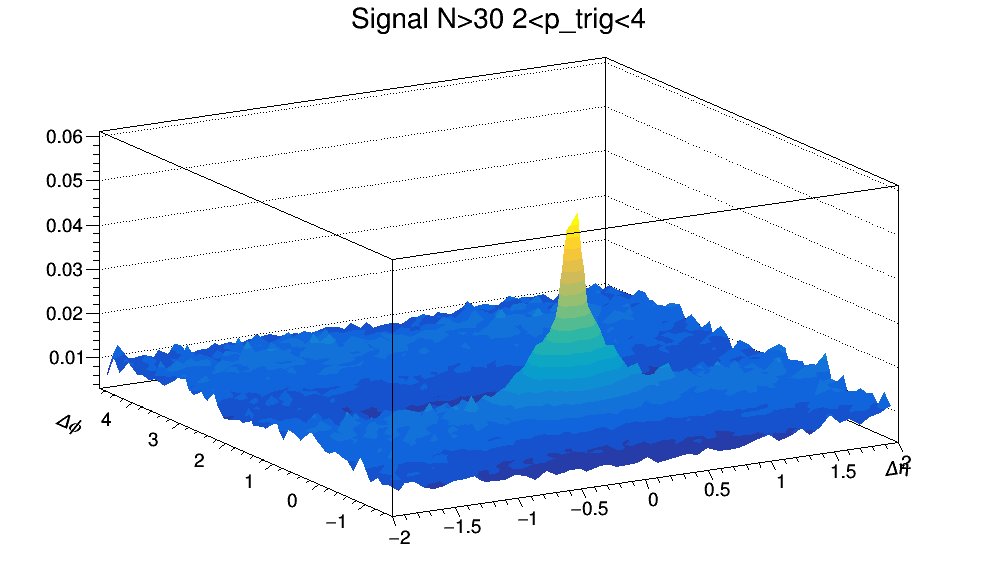 Karakterizacija događaja
Multiplicitet (N) - za visoke N, na ΔΦ=0 dugodosežna korelacija = ridge
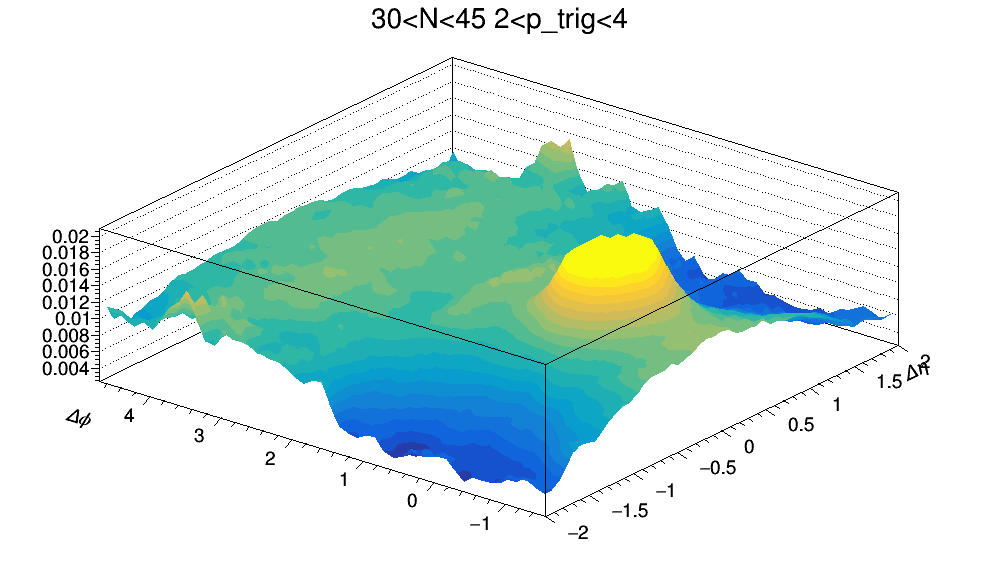 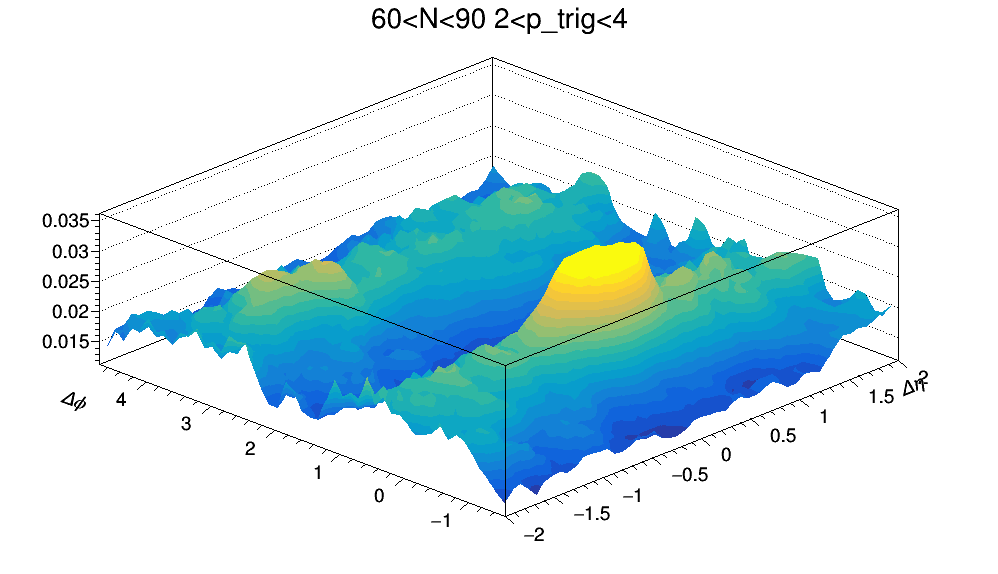 Uzrok ridge-a
Sudari teških iona (PbPb)- QGP
Sudari lakih iona (pp) - ?
Simulacije: nema stvaranja QGP kod pp sudara!
Color Glass Condensate (CGC) - gluoni i kvarkovi ‘zamrznuti’ zbog vremenske dilatacije
Predviđa ridge efekt
Maksimalna komponentna impulsa paralelna smjeru upada
ALICE eksperiment
Inner Tracking System (ITS)
Time Projection Chamber (TPC)
Sustav praćenja, određuje multiplicitet događaja
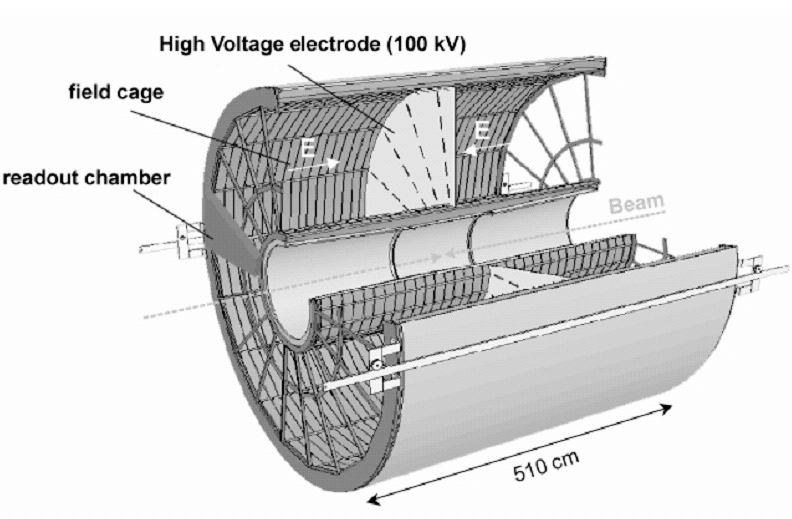 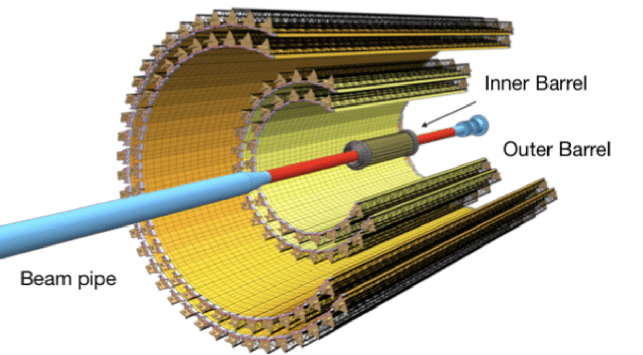 Problem određivanja ridge-a
Kvalitativno odrediti utjecaj i prisutstvo ridge-efekta
Određuje se ručno
Problem odvajanja vrha (Δη, ΔΦ) = (0,0) od ridge-a
Ridge effekt otprilike konst. pozadina + vrh
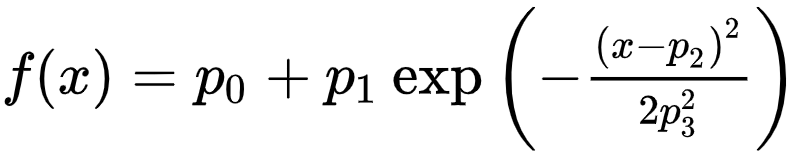 Metoda integrala ridge-a
Isključivanje |ΔΦ| > π/2
Projekcija na Δη-os
Prilagodba funkcijom f
Oduzimanje vrha 
Projekcija na ΔΦ-os
Dakle 3) - 5) :
Problem: krivulje nisu skalirane!
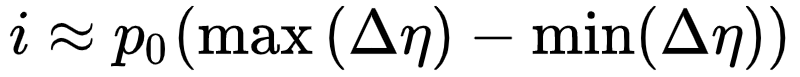 Reducirani integral ridge-a
Isključivanje |ΔΦ| > π/2
Projekcija na Δη-os
Skaliranje grafa tako da je max=1 
Prilagodba funkcijom f
Oduzimanje vrha 
Projekcija na ΔΦ-os
3) - 5) :
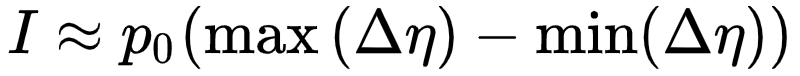 Niski (N<30) i visoki (N>60) multipliciteti
y-os: skalirana projekcija nakon koraka 3)
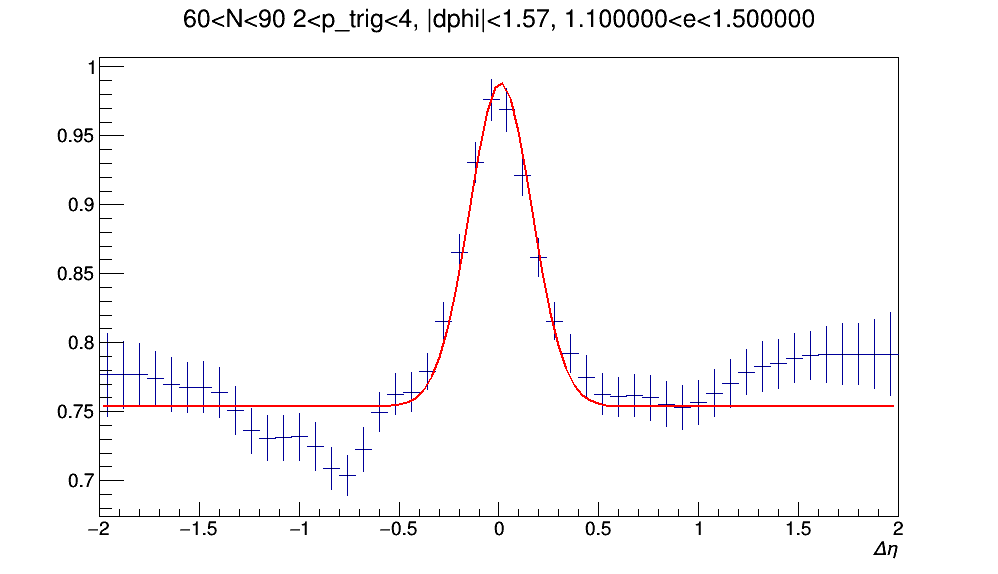 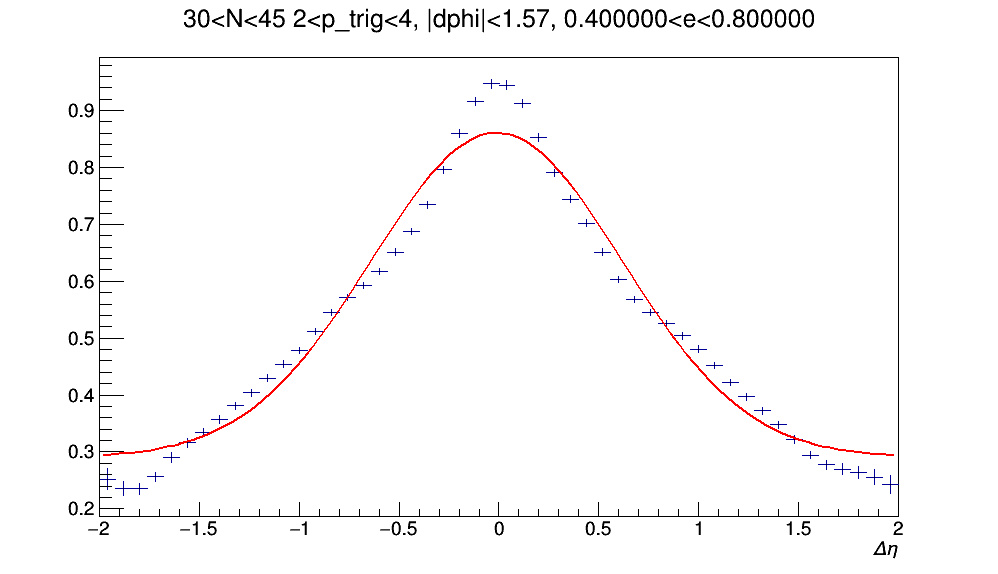 Srednji multiplicitet (45<N<60)
Stvaranje ridga, ali ne zavelike |Δη|

Ne daje jasan zaključak
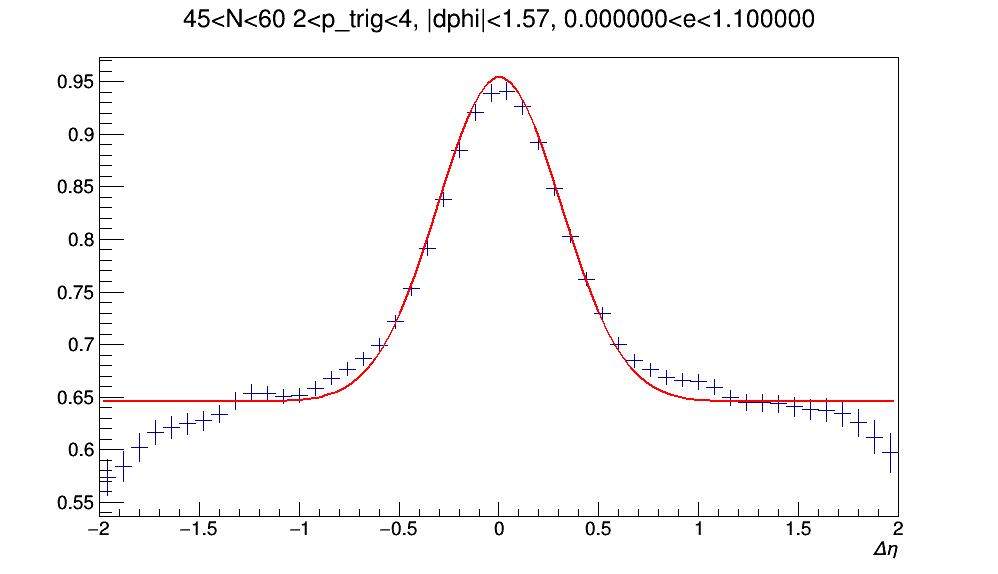 Ukupni rezultati
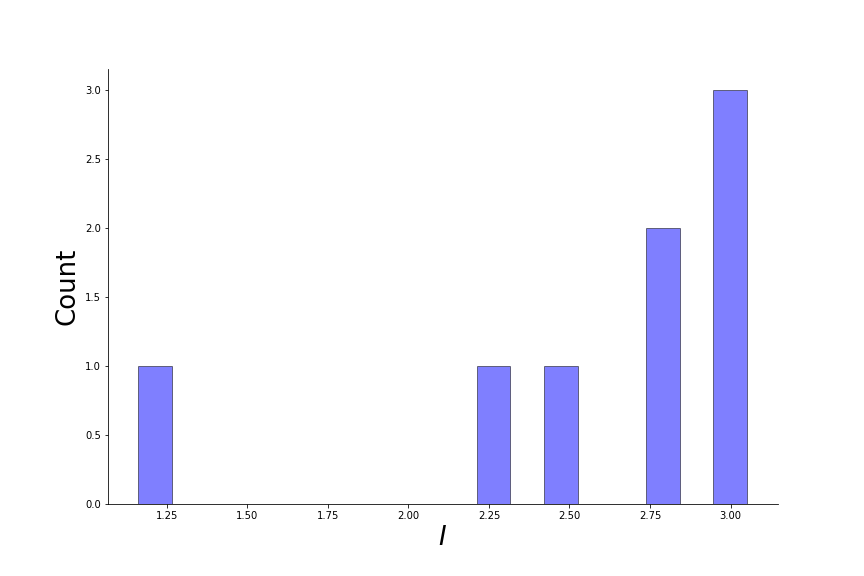 8 različitih N, e. Za 3 funkcije postoji jasan ridge
Lako se određuje kada ridge ne postoji
Približno se određuje magnituda ridge-efekta
Moguća poboljšanja
Izbor promjenjive funkcije za prilagodbu
Problem ruba i velikih Δη - korelacije triju čestica?
Ispitivanje za veći izbor (N, e, pT) parametara
Kompleksniji izbor funkcije - divergencija prilagodbe
Zaključak
Brz i jednostavan nacin kvalitativnog određivanja ridge-efekta 
Pouzdano utvrđivanje korelacija bez ridge-a
Pouzdano utvrđivanje korelacija s dominantnim ridge-om
Zahvaljujem na pažnji!